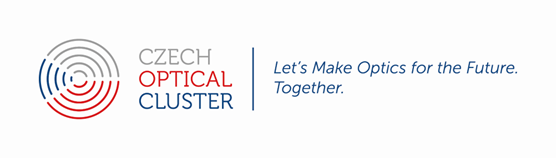 APPLIC
www.applic.cz

Ing. Jiří Čech, Ph.D.
Programmer, R&D
cech@applic.cz
Introduction
Over 30 years experience in industrial automation, measurements and regulation, and machine vision.
Recently finished development of IR cameras and Hyperspectral system.
We are looking for
We offer
1. Custom machine vision solutions 
(UV, VIS, NIR, LWIR, Hyperspectral)
2. Electrical design and HW manufacturing
3. SW for system control and evaluation
(Neural networks and FPGA platforms)
4. Fast prototyping
1. Business partners

2. Cooperation on R&D with the newest technologies
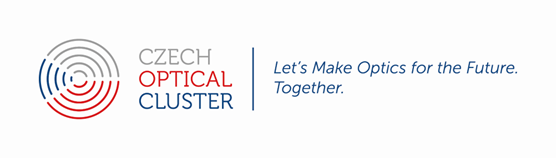 APPLIC
Projects
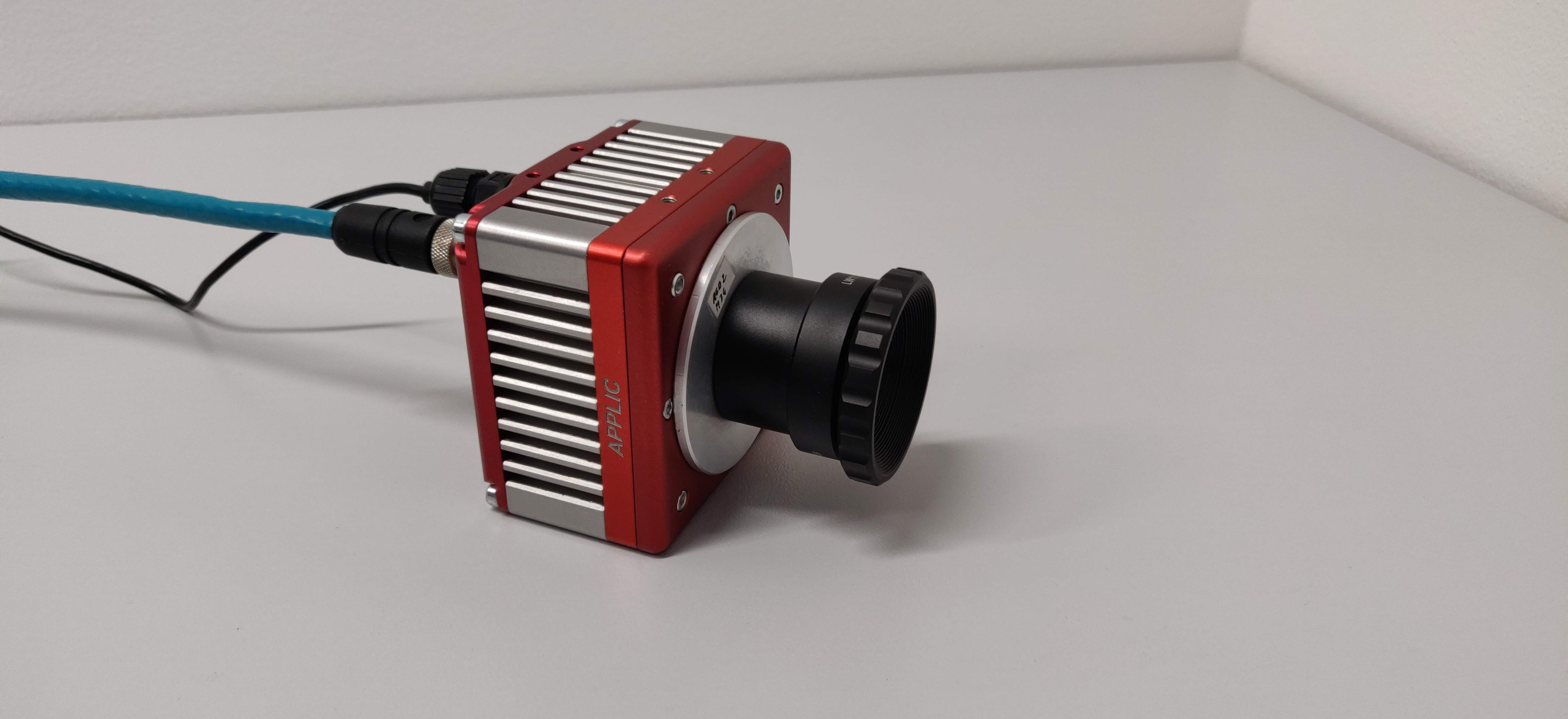 Hyperspectral LWIR camera RODES
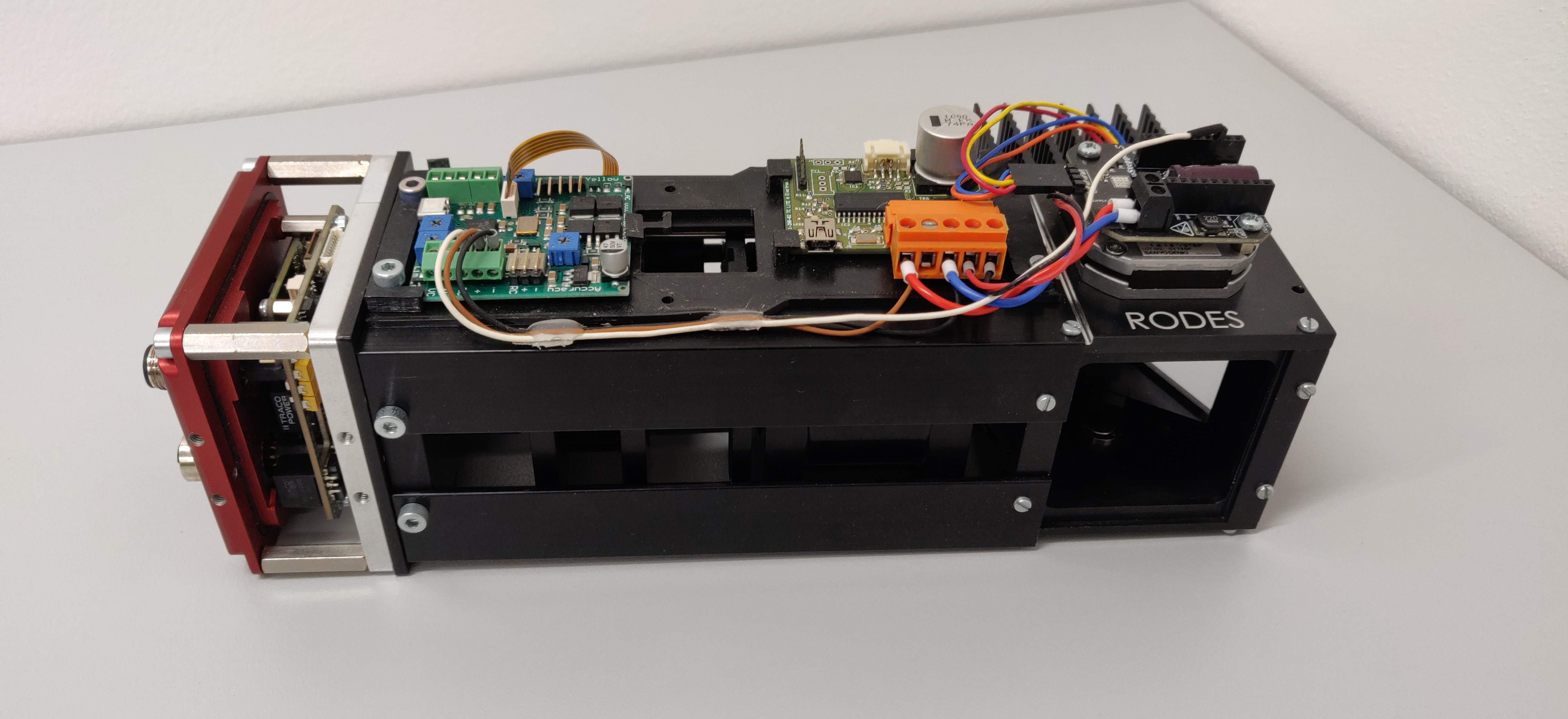 Infrared camera IRCA3